История Земли в каменноугольном периоде
Историческая геология (курс лекций)
Стратиграфия каменноугольной системы (МСШ)
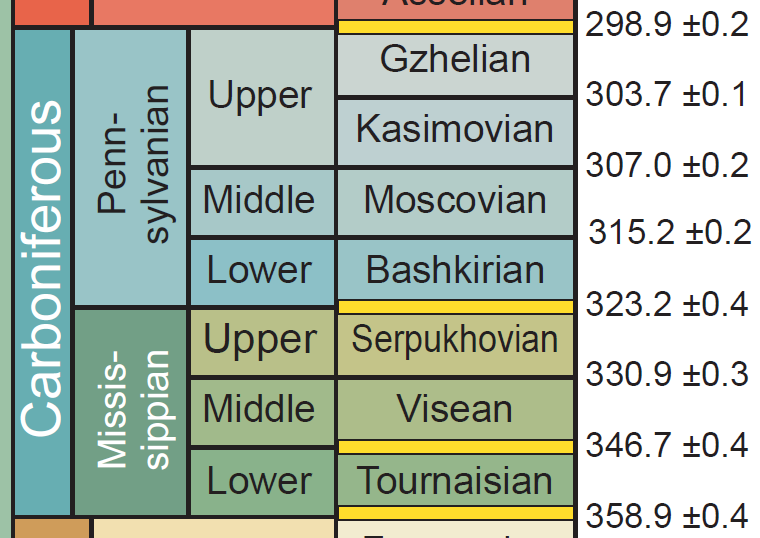 Современное расположение герцинид
Миссисипий
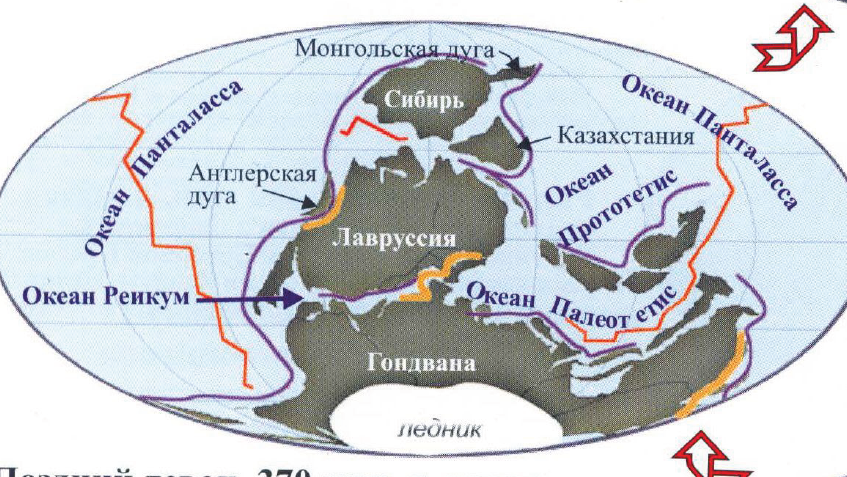 Пенсильваний
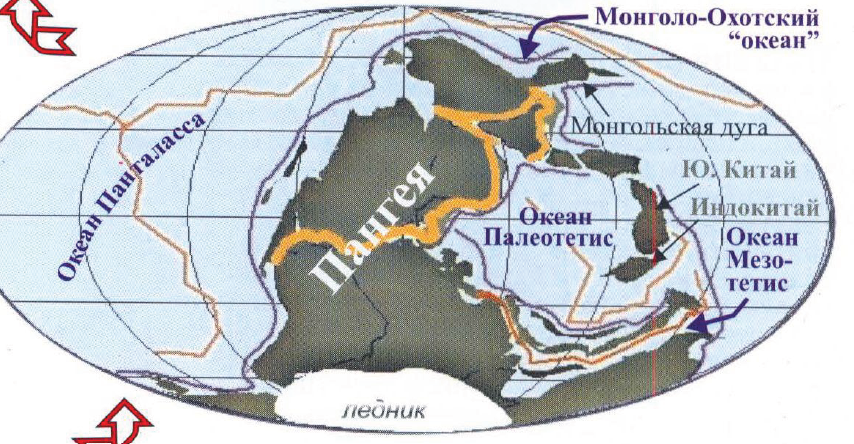 Герцинская ТМЭ
На карбон приходится максимальное проявление герцинской ТМЭ; в конце карбона завершается ее главный этап, в результате которого сформировался новый суперконтинент – Лавразия, соединившая Северо-Американскую, Восточно-Европейскую и Сибирскую древние платформы, а также целую группу микроконтинентов.
	Гондвана сохраняет свое единство и на северо-западе, смыкаясь с Лавруссией, начинает формировать Пангею.
Ландшафт карбона
Фауна карбона
Флора карбона
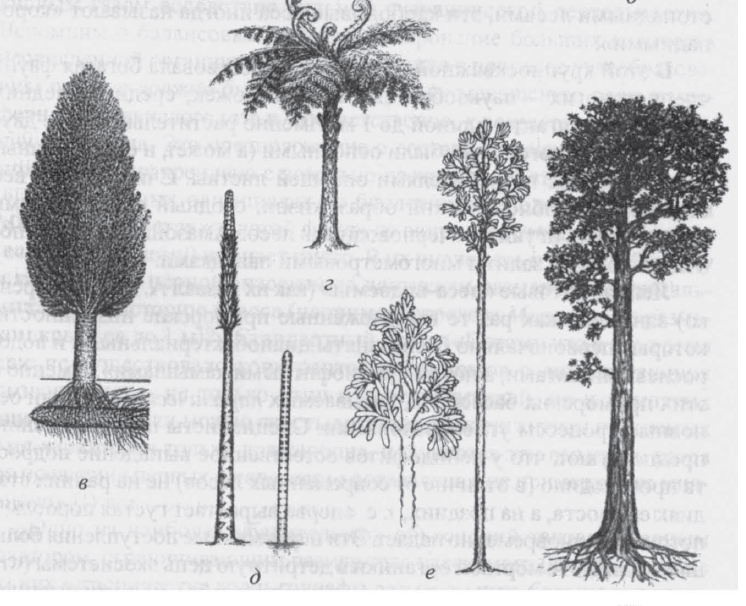